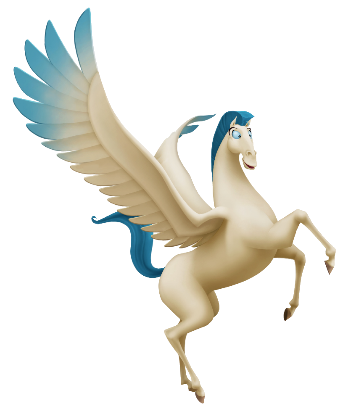 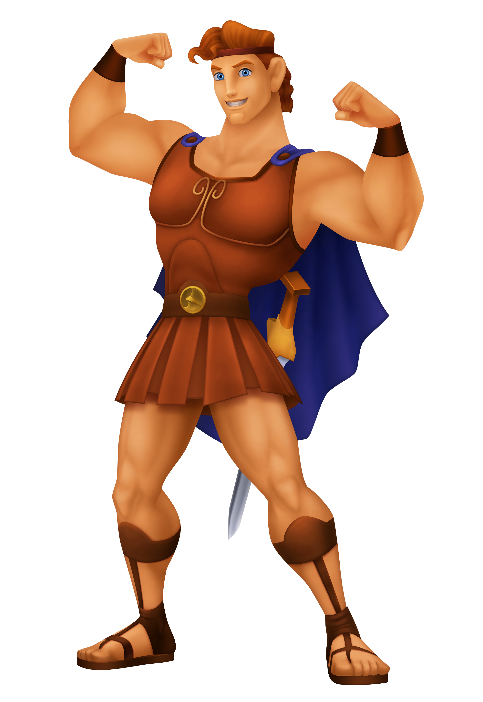 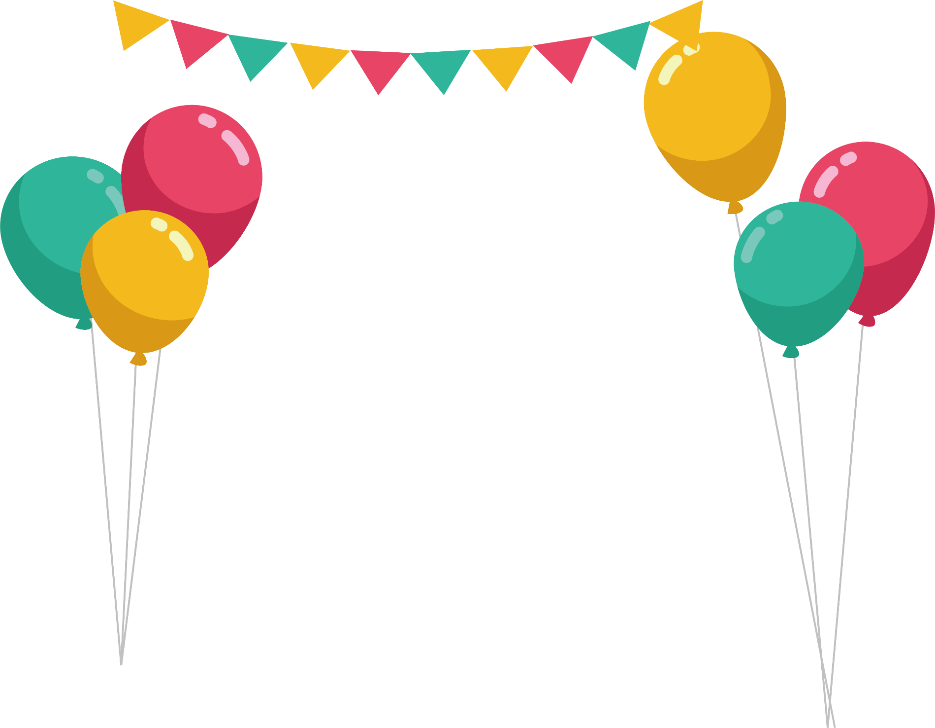 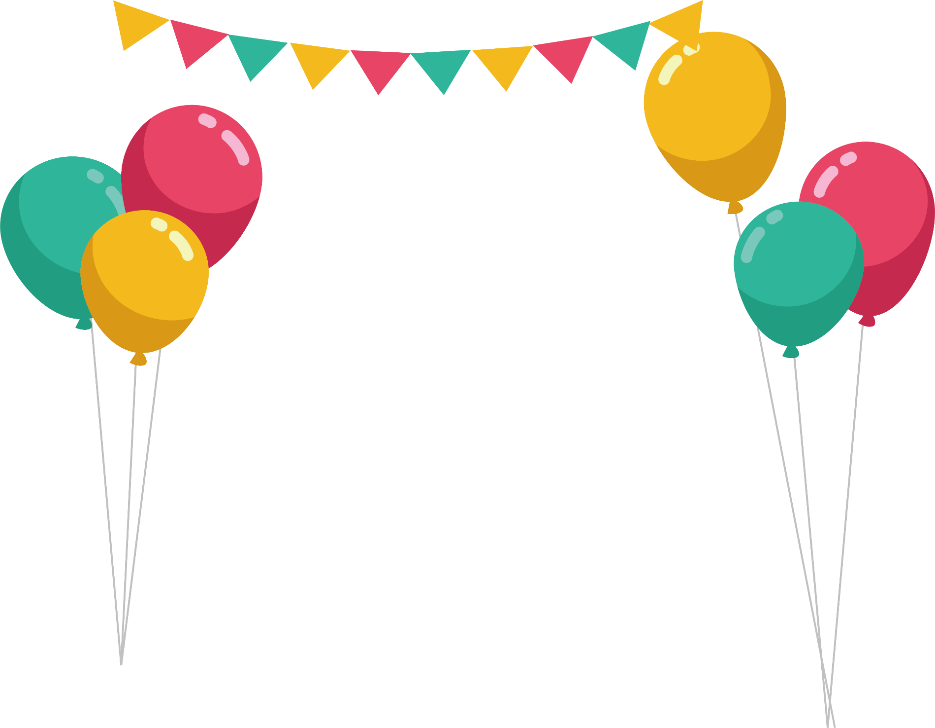 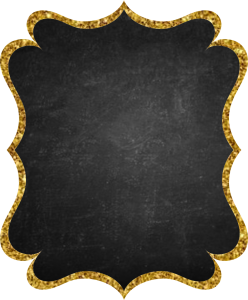 LUIS
CUMPLE 6
Ven a festejar conmigo
Dia: Lunes 14 de Febrero Hora: 3:00 pm 
Lugar: Calle Gregorio
 #45
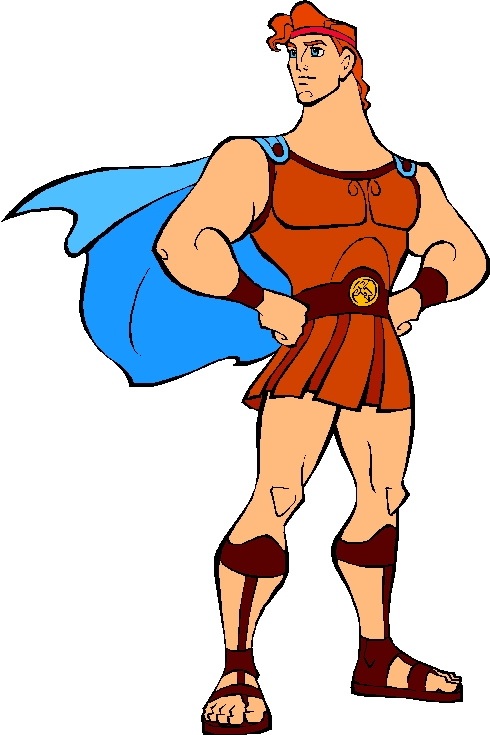 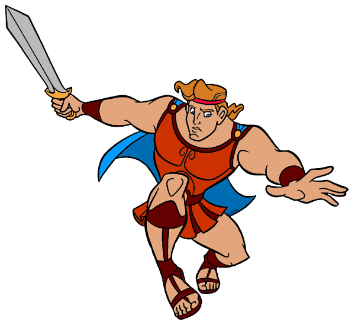 www.megaidea.net
[Speaker Notes: www.megaidea.net]